Nilai – nilai Pancasila dalam kerangka praktik penyelenggaraan Pemerintahan Negara
Sistem pembagian kekuasaan Negara RI
Kedudukan dan fungsi Kementerian Negara RI dan Lembaga Pemerintahan Non Kementerian
Materi Pembelajaran
Nilai – nilai Pancasila dalam Penyelenggaraan Pemerintahan negara
Pengertian Sistem Pemerintahan
Sistem pemerintahan adalah cara pemerintah dalam mengatur semua yang berkaitan dengan pemerintahan. 

Sistem ini berfungsi untuk menjaga kestabilan pemerintahan, politik, pertahanan, ekonomi dll.
Sistem pembagian kekuasaan
Pengertian kekuasaan
Kekuasaan adalah kemampuan seseorang untuk mempengaruhi orang lain agar melakukan tindakan – tindakan yang di perintahkanya.

Kekuasaan negara adalah kewenangan Negara untuk mengatur seluruh rakyatnya untuk mencapai keadilan, kemakmuran,serta keteraturan.
Menurut john Locke
Kekuasaan negara di bagi 3 macam yaitu
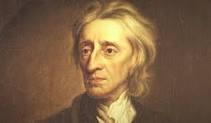 Kekuasaan legislatif yaitu kekuasaan untuk membuat atau membentuk undang - undang
1
Kekuasaan eksekutif yaitu kekuasaan untuk melaksanakan undang - undang
2
Kekuasaan federatif yaitu kekuasaan untuk melaksanakan hubungan luar negeri
3
Menurut Montesquieu pembagian kekuasaan ada 3
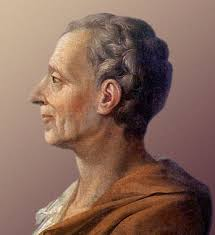 Kekuasaan legislatif yaitu kekuasaan untuk  membuat atau  membentuk undang – undang
2. Kekuasaan eksekutif yaitu kekuasaan 
    untuk melaksanakan undang - undang
3. Kekuasaan yudikatif yaitu kekuasaan untuk 
    mempertahankan undang – undang, termasuk  
    kekuasaan untuk mengadili setiap pelanggaran 
    terhadap undang - undang
Konsep pembagian kekuasaan di Indonesia
Mengapa harus ada pembagian kekuasaan?

 ‘’agar terjadi kontrol dan keseimbangan di antara Lembaga pemegang kekuasaan ‘’
Pembagian kekuasaan
Kekuasaan negara di bagi dalam beberapa bagian yaitu legislatif, eksekutif, yudikatif tetapi tidak di pisahkan

Hal ini membawa konsekuensi bahwa di antara bagian – bagian itu di mungkinkan ada koordinasi atau kerja sama

Mekanisme pembagian ini banyak sekali digunakan oleh banyak negara di dunia termasuk Indonesia
Pemisahan kekuasaan
Kekuasaan negara itu terpisah – pisah dalam beberapa bagian baik mengenai organya maupun fungsinya.

Setiap Lembaga menjalankan fungsinya masing – masing.
Contohnya; Amerika Serikat
Konsep pembagian kekuasaan yang di anut Indonesia
Mekanisme pembagian kekuasaan di Indonesia diatur sepenuhnya di dalam UUD Negara RI Tahun 1945

Penerapan pembagian kekuasaan di Indonesia terdiri atas dua bagian yaitu 
Pembagian kekuasaan secara horizontal
Pembagian kekuasaan secara vertikal
Pembagian kekuasaan secara horisontal
Pembagian kekuasaan menurut fungsi Lembaga – Lembaga tertentu yaitu legislatif, eksekutif, yudikatif.

Berdasarkan UUD Negara RI tahun 1945, secara horizontal pembagian kekuasaan negara dilakukan pada tingkatan pemerintahan pusat dan pemerintahan daerah.
Pemerintahan pusat 
Berlangsung antara Lembaga – Lembaga negara yang sederajat (kekuasaan konstitutif, legislatif, eksekutif, yudikatif, eksaminatif, dan moneter) 

Pemerintahan daerah
Berlangsung antara Lembaga – Lembaga daerah yang sederajat, yaitu antara pemerintah daerah ( kepala daerah/wakil kepala daerah) dan dewan perwakilan rakyat daerah (DPRD)
Pembagian kekuasaan horizontal
Kekuasaan konstitutif yaitu kekuasaan untuk mengubah dan menetapkan Undang – Undang Dasar. Di jalankan oleh MPR
2. Kekuasaan legislatif yaitu kekuasaan untuk membentuk Undang – Undang. 
    Dijalankan oleh DPR
3. Kekuasaan eksekutif yaitu kekuasaan untuk menjalankan Undang – Undang.  
    Dijalankan oleh Presiden
4. Kekuasaan yudikatif yaitu kekuasaan untuk menyelenggarakan peradilan. 
    Dijalankan oleh Mahkamah Agung, Mahkamah Konstitusi
5. Kekuasaan eksaminatif yaitu kekuasaan penyelenggaraan pemeriksaan 
    pengelolaan dan tanggung jawab kekuasaan negara. Dijalankan oleh BPK
6. Kekuasaan moneter yaitu kekuasaan menetapkan dan melaksanakan kebijakan 
    moneter. Dijalankan oleh Bank Indonesia
Pembagian kekuasaan secara vertikal
Pembagian kekuasaan secara vertikal yaitu pembagian kekuasaan antara beberapa tingkatan pemerintahan.

Pasal 18 ayat (1) UUD Negara RI Tahun 1945 menyatakan bahwa Negara kesatuan RI dibagi atas daerah- daerah provinsi dan daerah provinsi itu dibagi atas kabupaten dan kota yang tiap – tiap provinsi, kabupaten dan kota itu mempunyai pemerintahan daerah yang diatur dengan undang – undang.
Berdasarkan ketentuan tersebut kekuasaan secara vertikal berlangsung antar pemerintah pusat dan daerah
Hubungan antara pemerintahan provinsi dan kabupaten / kota terjalin dengan koordinasi, pembinaan dan pengawasan oleh pemerintah pusat dalam bidang administrasi dan kewilayahan.

Sebagai konsekuensi diterapkanya asas desentralisasi di Indonesia.
Dengan asas tersebut Pemerintah Pusat menyerahkan wewenang pemerintahan kepada pemerintah daerah otonom (provinsi dan kabupaten/ kota) untuk mengurus dan mengatur sendiri urusan pemerintahan di daerahnya, kecuali urusan pemerintahan yang menjadi kewenangan pemerintah pusat.
Kedudukan dan fungsi kementerian Negara RI
Kementerian adalah Lembaga pemerintah Indonesia yang membidangi urusan tertentu dalam pemerintahan.
Kementerian berkedudukan di ibu kota negara bertanggungjawab kepada presiden.
Pembentukan kementerian paling lambat 14 hari kerja sejak presiden mengucapkan sumpah / janji.
Kementerian negara di bentuk untuk membantu Presiden dalam menjalankan tugasnya sebagai kepala pemerintahan
Urusan pemerintahan yang nomenklatur kementeriannya secara tegas disebutkan dalam UUD Negara RI tahun 1945 harus dibentuk dalam satu kementerian tersendiri.
Pemisahan, penggabungan dan pembubaran kementerian dilakukan dengan pertimbangan DPR kecuali pembubaran kementerian yang menangani urusan agama, hukum, keamanan, dan keuangan harus dengan persetujuan DPR
Kedudukan Lembaga kementerian
Menurut UU No. 39 tahun 2008 mengenai kementerian negara , kementerian berkedudukan di ibu kota Negara.
Kementerian berada di bawah Presiden dan bertanggungjawab kepada presiden
Setiap Menteri membidangi urusan tertentu dalam pemerintahan yang terdiri atas:
Urusan pemerintahan yang nomenklatur kementerianya secara tegas disebutkan dalam UUD Negara RI Tahun 1945, meliputi urusan luar negeri, dalam negeri dan pertahanan
Urusan pemerintahan yang ruang lingkupnya disebutkan dalam UUD 1945, meliputi urusan agama, hukum, keuangan, Pendidikan, Kesehatan,social, ketenagakerjaan, perindustrian, perdagangan, energi, pekerjaan umum, perhubungan, komunikasi, pertanian, linkungan hidup, kelautan, pembangunan daerah ,agraria 
Urusan pemerintahan dalam rangka penajaman , koordinasi dan sinkronisasi progam pemerintah.
Kedudukan dan fungsi Lembaga pemerintahan non kementerian
Merupakan Lembaga negara yang di bentuk untuk membantu presiden dalam melaksanakan tugas pemerintahan tertentu.
Berada di bawah presiden dan bertanggung jawab langsung kepada presiden melalui Menteri atau pejabat setingkat Menteri.
Lembaga ini di bentuk dengan tujuan khusus yang didelegasikan oleh presiden.
Pembentukan dan pembubaranya bergantung pada keinginan presiden.
Lembaga pemerintah non kementerian
Arsip nasional RI ( ANRI)
Badan intelijen negara (BIN)
Badan kependudukan dan keluarga berencana nasional (BKKBN)
Badan koordinasi penanaman modal (BKPM) dll.
Setelah di baca dan di pahami membuat satu soal dari materi tersebut melalui WA grub dengan mencantumkan nama